WORKING TOGETHER
And we know that God causes all things to work together for good to those who love God, to those who are called according to His purpose. ROMANS 8:28
If you love God, you'll work together
What is God's purpose?
Do all in the Name of The Lord-Colossians 3:17
Not mine, but Thine- Matthew 26:39
It's not about you and I, it's about what God wants
WORKING TOGETHER
1 John 4:20
 If someone says, “I love God,” and yet he hates his brother he is a liar; for the one who does not love his brother whom he has seen, cannot love God, whom he has not seen.
Actions speak louder than words
Don't be a liar, love your brothers and sisters and mean it
Cannot-don't have the ability to; impossible
WORKING TOGETHER
What is hate?
If you have anything against your brother
Everyone who hates his brother is a murderer, and you know that no murderer has eternal life remaining in him. 1 John 3:15
We don't exalt ourselves-2 Corinthians 12:7
We boast in The Lord-2 Corinthians 10:17
We have to be watchful-1 Peter 5:8
WORKING TOGETHER
Why is working together important?
Our physical bodies have members that work together
The Church is Christ's body
Christ is the Head; in the literal and metaphorical sense-Ephesians 5:23
The Head house the brains and sends commands to the members.
Therefore, we submit to Christ's commands
Body parts are many, but of One Body-  1 Corinthians 12:12
We are all part of the same body-V. 13
WORKING TOGETHER
We should be united in love
Not competing with each other
We need to build up, not tear down
Everybody has a role!
We need to do MORE
WORKING TOGETHER
MORE
M=MINDSET-1 Corinthians 1:10
O=ONENESS-Ephesians 4:1-3
R=RESPONSIBILITY-Matthew 25:14-30
E=EXECUTION-2 Timothy 2:15
In order to work together effectively as the body of Christ, we need to be “MORE”: to be of the same mindset, to stand together in oneness, to be individually responsible for our talents, and to learn how to execute those skills
WORKING TOGETHER
Definition of "Teamwork"-1 Corinthians 12:14-27
Everybody is important
The members of the body need each other
When one member suffers, we all suffer
If a member is honored, we all rejoice
We are one
We all have different roles
Potential for great good, or evil
1 Corinthians 14:40- But all things must be done properly and in an orderly way -KJV Says Decently And In Order.
WORKING TOGETHER
Examples of not being a "team player"
              1.    Miriam and Aaron became jealous of Moses (Numbers 12:1-2).               2.    Korah became jealous of Moses and Aaron and tried to lead a rebellion (Numbers 16:1-3).
New Testament Example-3rd John
WORKING TOGETHER
Examples of not being a "team player"
              3rd John-Diotrephes
9 I wrote something to the church; but Diotrephes, who loves to be first among them, does not accept what we say. 10 For this reason, if I come, I will call attention to his deeds which he does, unjustly accusing us with malicious words; and not satisfied with this, he himself does not receive the brothers either, and he forbids those who want to do so and puts them out of the church.
11 Beloved, do not imitate what is evil, but what is good. The one who does what is good is of God; the one who does what is evil has not seen God.
WORKING TOGETHER
Examples of not being a "team player"
              3rd John-Diotrephes
Let's be like Gaius
v. 4: I have no greater joy than this, to hear of my children walking in the truth. 
Let's be like Demetrius
v. 12: Demetrius has received a good testimony from everyone, and from the truth itself; and we testify too, and you know that our testimony is true.
WORKING TOGETHER
Examples of not being a "team player"
              3rd John-Diotrephes
Love for Preeminence
Attacked good men with malicious words
Exercised self-appointed authority
Would cast people out of the Church
What Does preeminence Mean? Superior Or Notable To All Others; Dominant; High Importance. The Only One Who Fits That Word Is Christ. 
Things that interfere with teamwork are detrimental to the church and must be eliminated. We should not be like Diotrephes.
WORKING TOGETHER
Each member must contribute what he/she is able to contribute.            Romans 12:6-8
We Are To Serve One Another, Not Tear Down. 
When We Speak To One Another, We Need To Speak Like Speaking The Actual Words Of God! 
God Gives Us The Strength To Serve, We Give God And Jesus The Glory, He Has Dominion, Not Us.
WORKING TOGETHER
What Happens When The Body Works Together? Ephesians 4:16:
from whom the whole body, being fitted and held together by what every joint supplies, according to the proper working of each individual part, causes the growth of the body for the building up of itself in love
Members of the Body working together, in spirit, truth and love
Play to our strengths
Work on our weaknesses
WORKING TOGETHER
Is Your Heart Right With God? Let Us Be Like Gaius And Demetrius In 3rd John. We Want People To Say Good Things About Us. 
"I Have No Greater Joy Than this, To Hear Of My Children Walking In The Truth."- 3rd John 2.
WORKING TOGETHER
1 John 4:20- If someone says, “I love God,” and yet he hates his brother he is a liar; for the one who does not love his brother whom he has seen, cannot love God, whom he has not seen.
And We Know That Liars Will Not Inherit The Kingdom Of Heaven.
WORKING TOGETHER
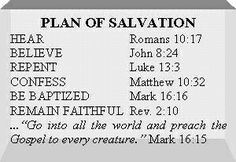 WORKING TOGETHER